What is a Designer?
Designer is a problem solver:
Understand the problem and parameters
Define goals
Brainstorm
Use the available tools to experiment
Reflect on experiments
Produce
Arrival at Aalto
If the only tool you have is a hammer, then every problem is a nail
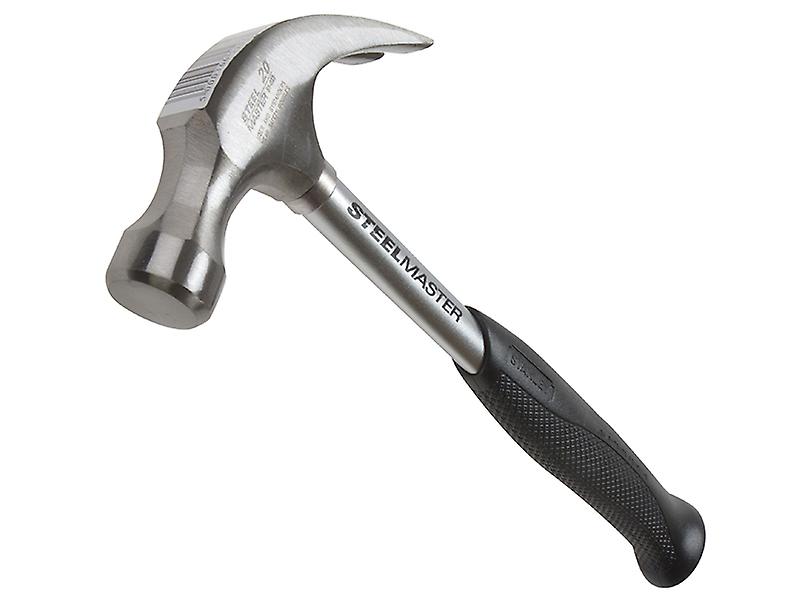 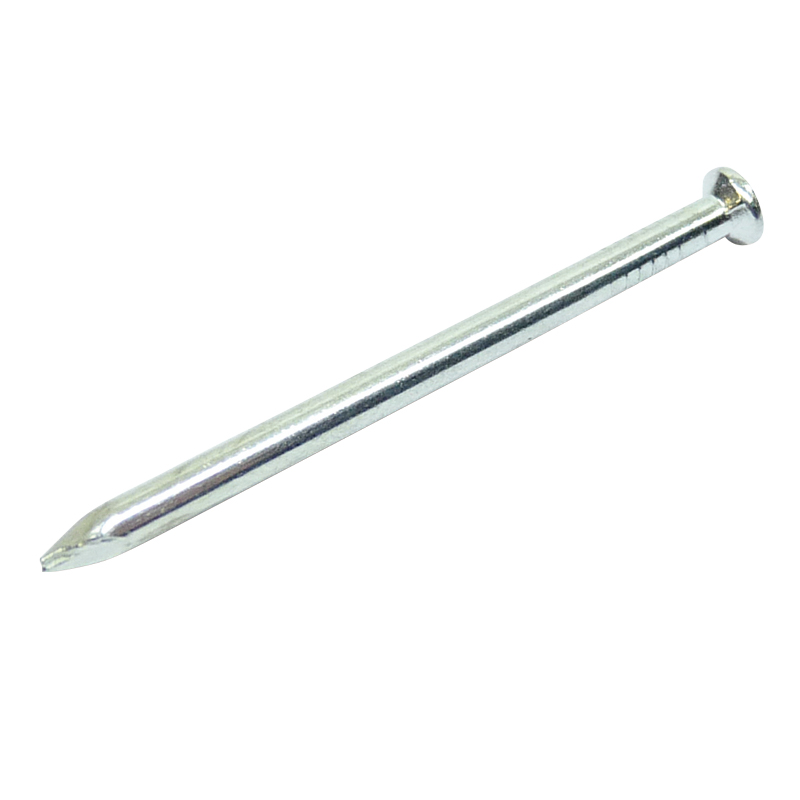 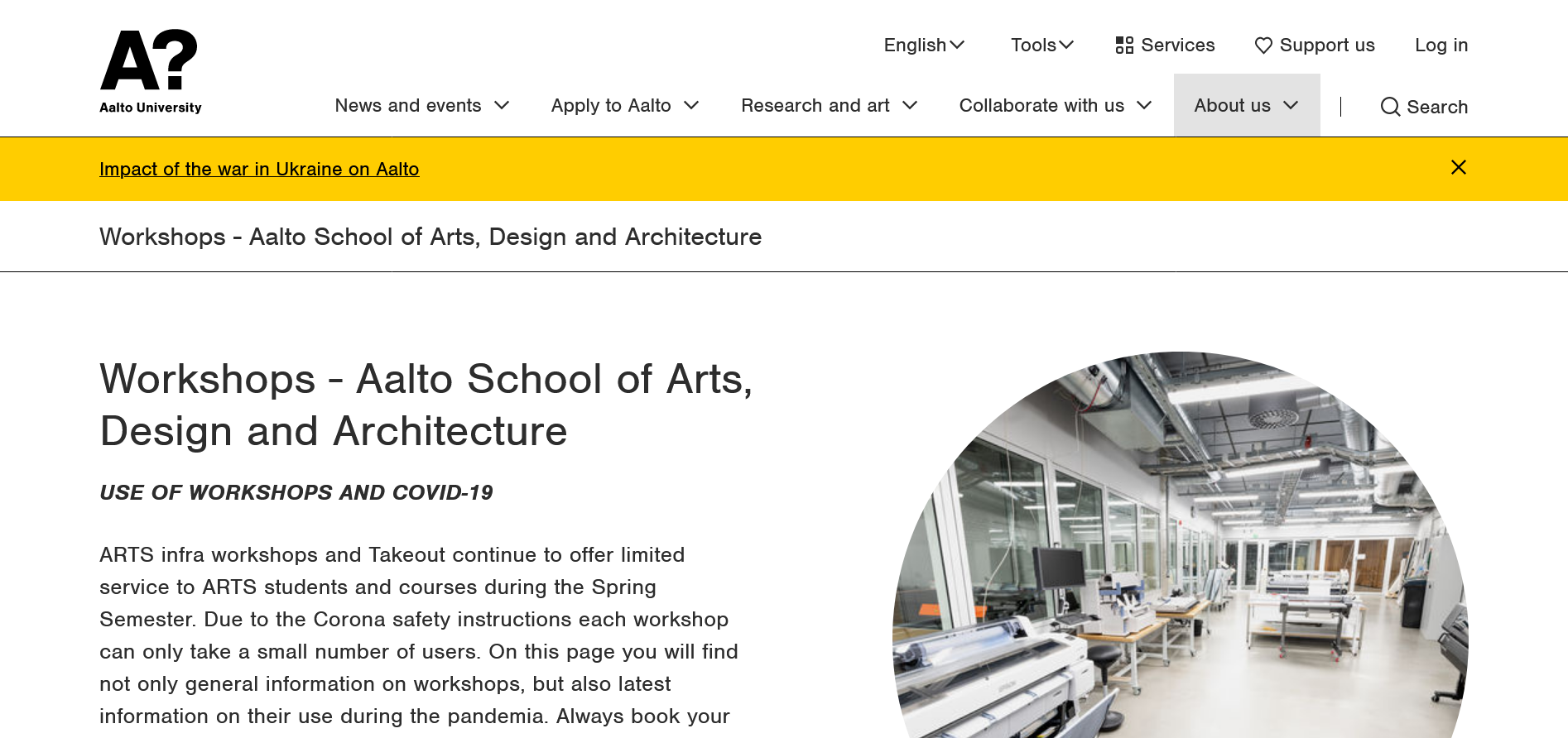 Graduating from Aalto
What do you envision when you hearGlass?
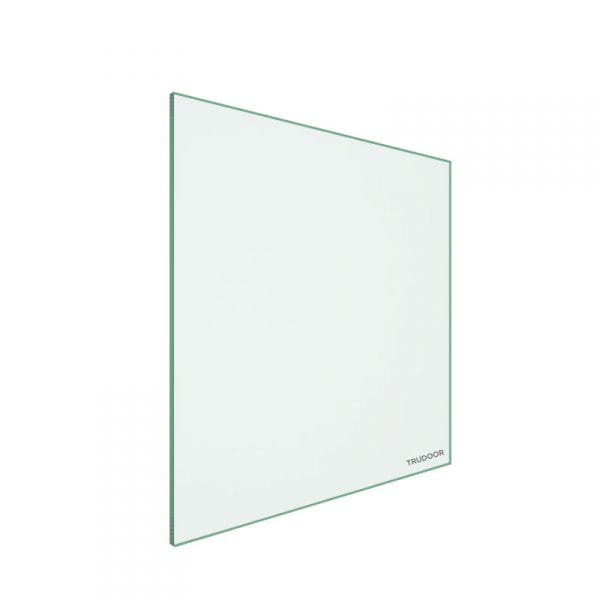 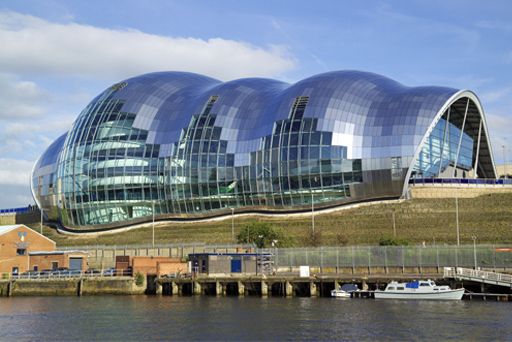 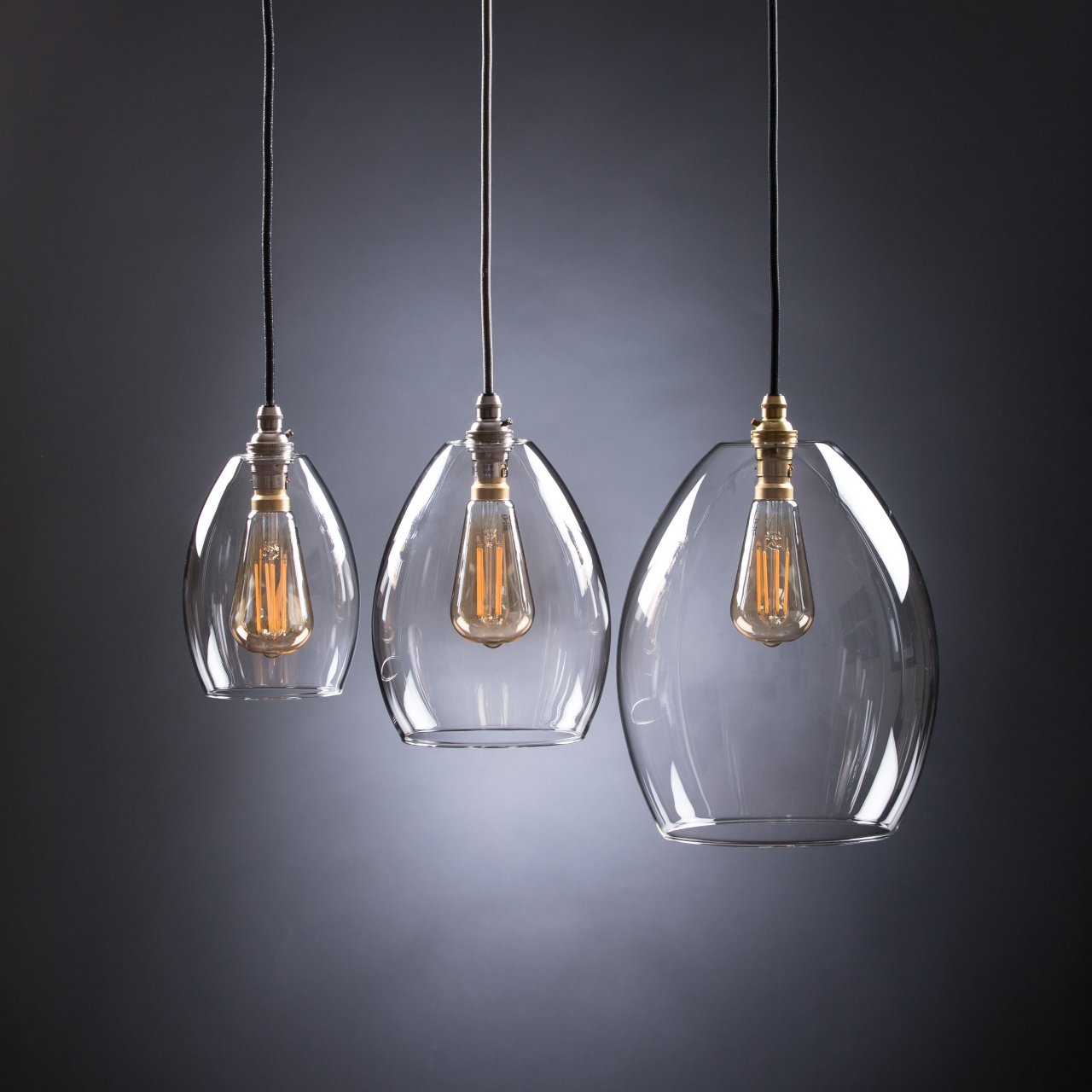 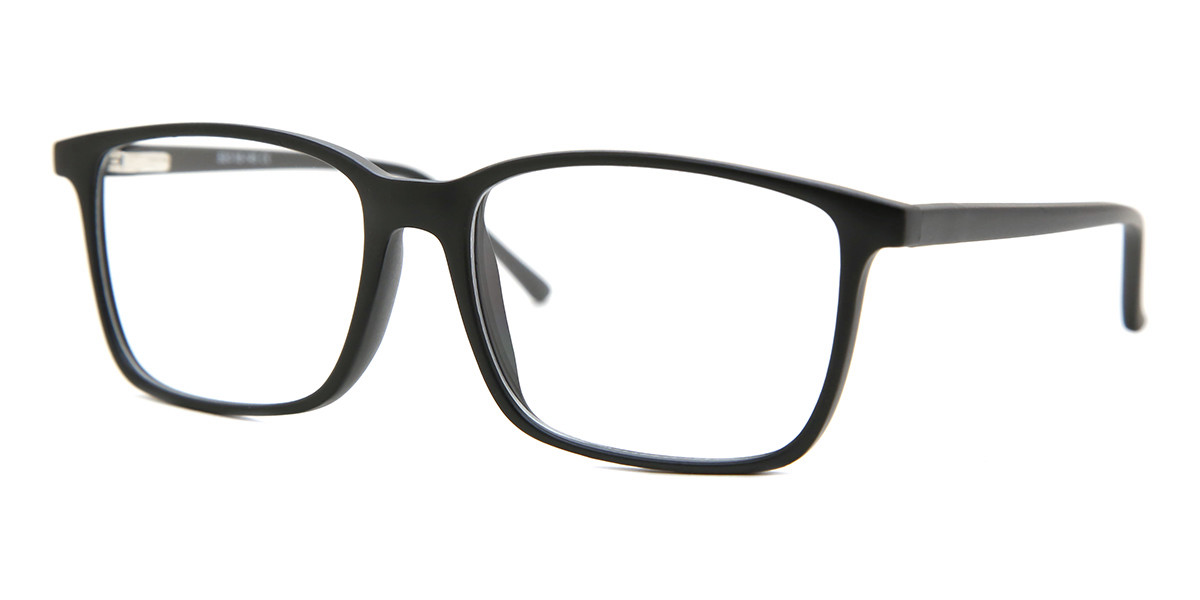 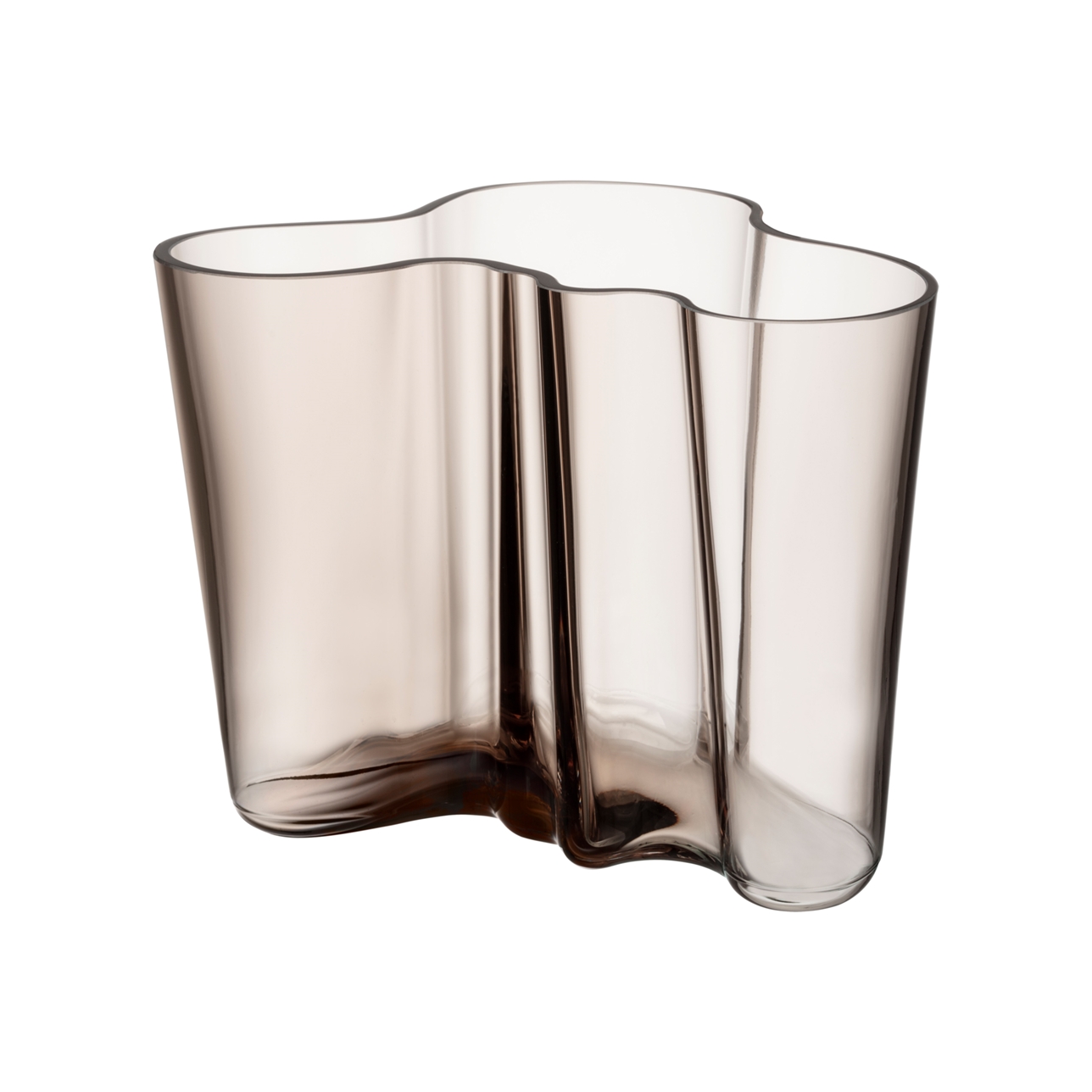 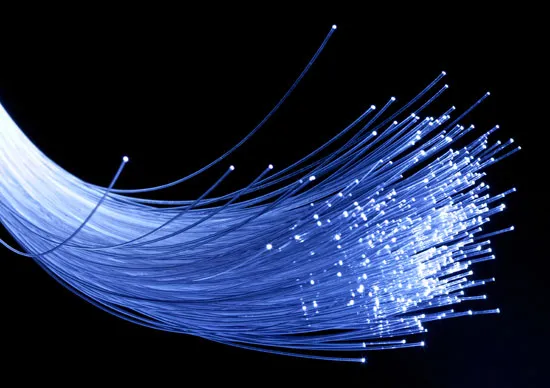 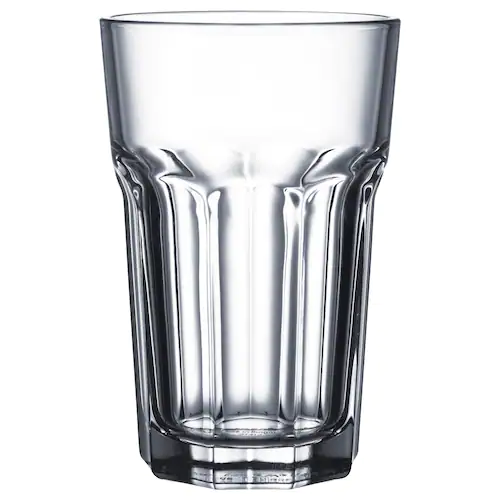 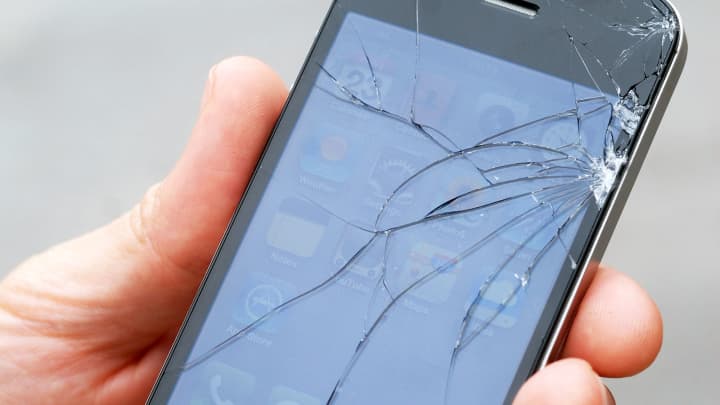 Lasi, Glass, Vitro, Glas6000 years old Mesopotamia1291 in Murano1406 in Northern Europe1556 in Sweden1681 in Finland1732 in USA
The Glass Age, Part 1: Flexible, Bendable Glass - YouTube
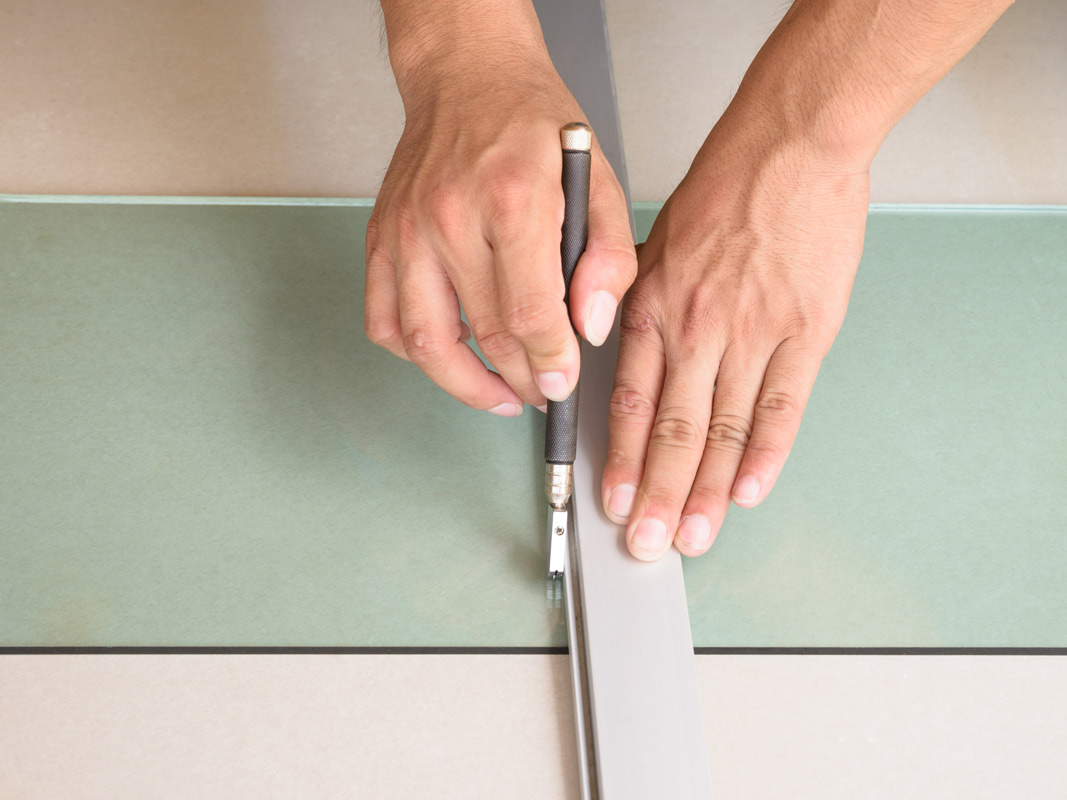 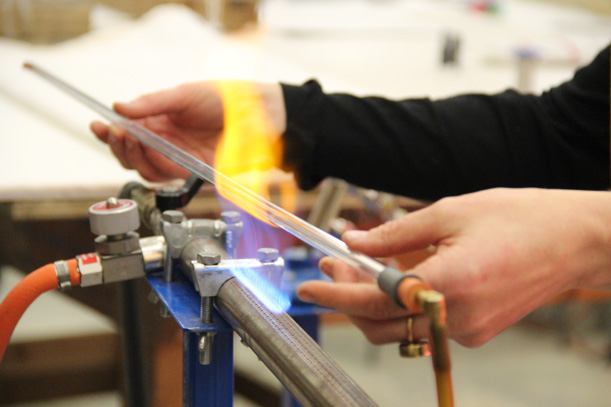 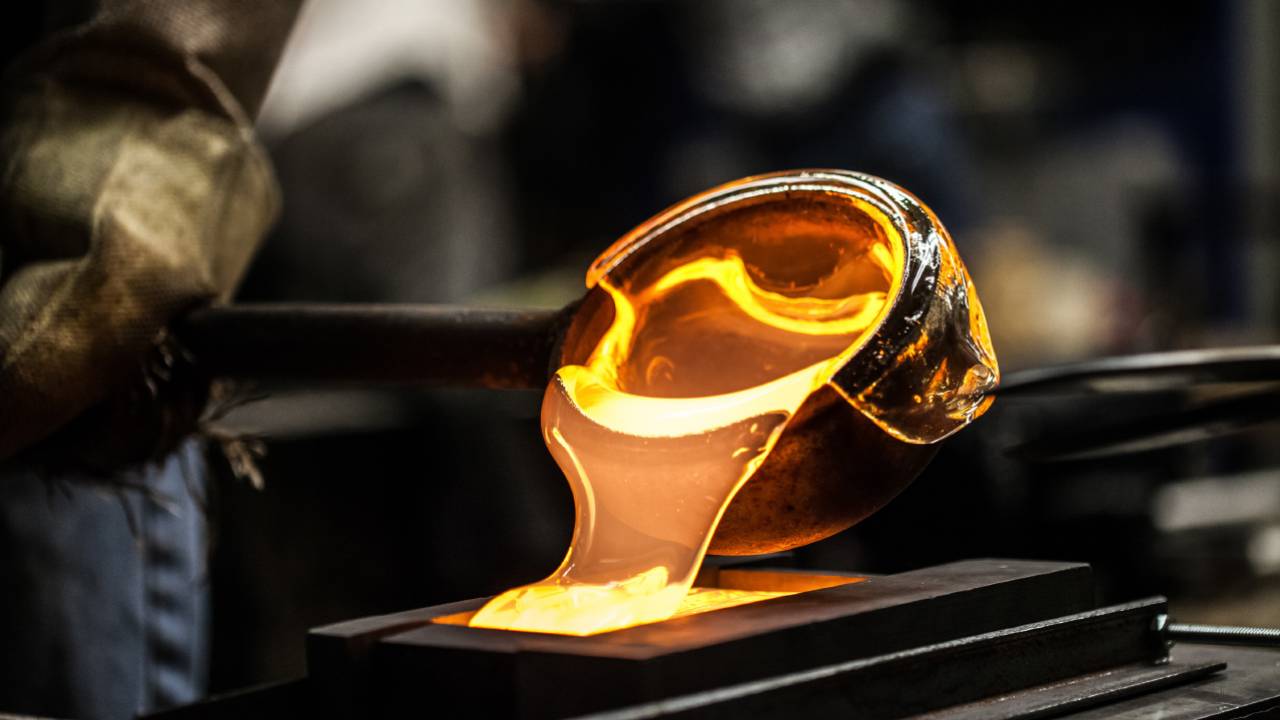 Hot Casting
Cutting
Neon Tube bending
Flameworking
Kiln Casting
Blowing
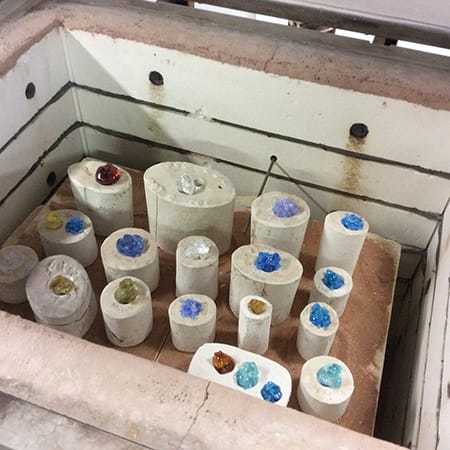 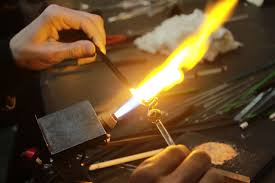 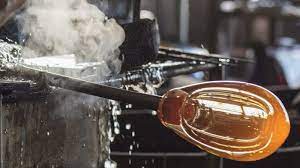 Glass Design in Finland
Iittalan lasitehdas 1881-
Nuutajärven lasitehdas 1973–2014
Karhulan lasitehdas 1889–2009
Humppilan lasitehdas 1952-2008
Riihimäen Lasi Oy 1910–1990
Kumelan lasitehdas 1937–1985
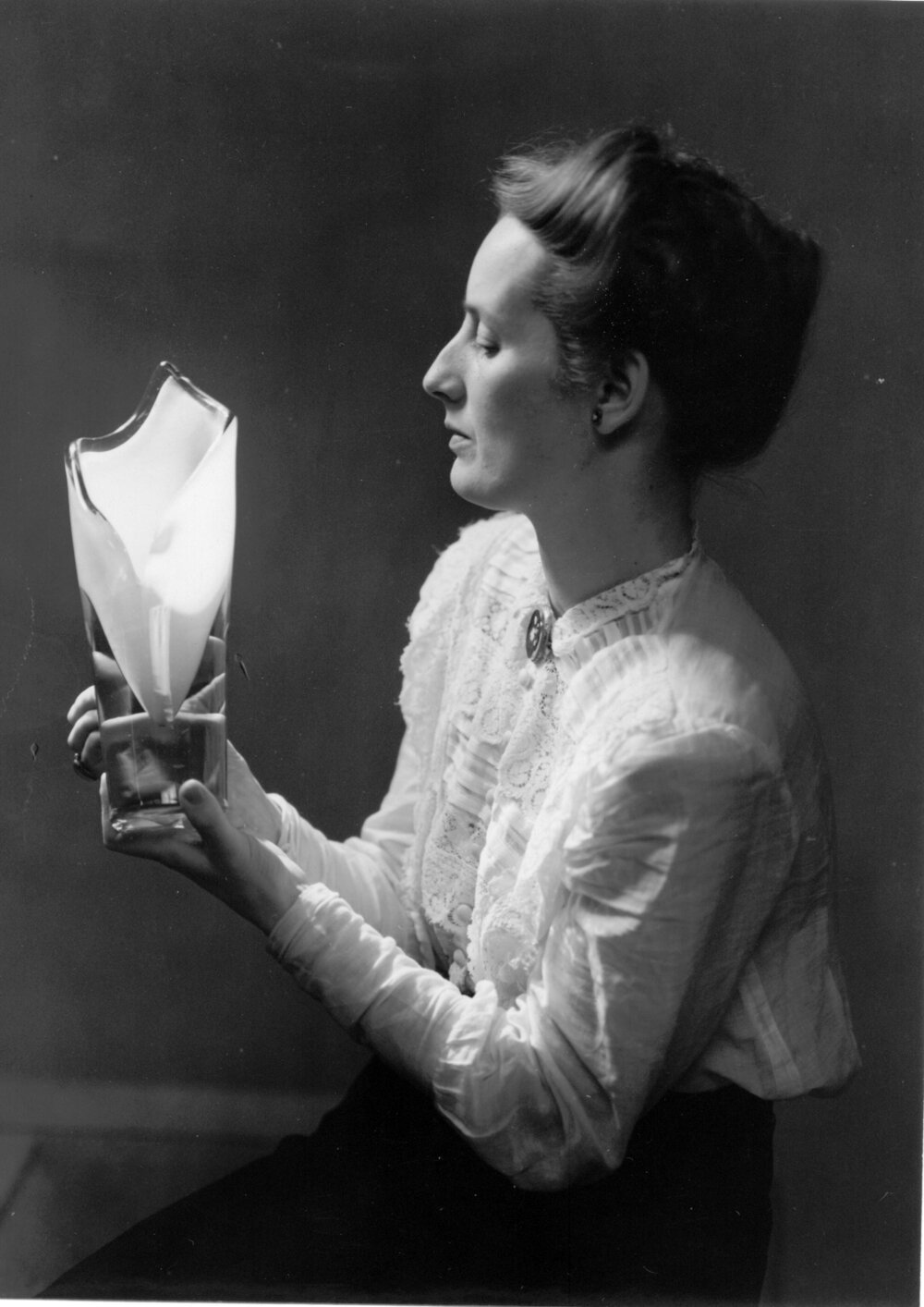 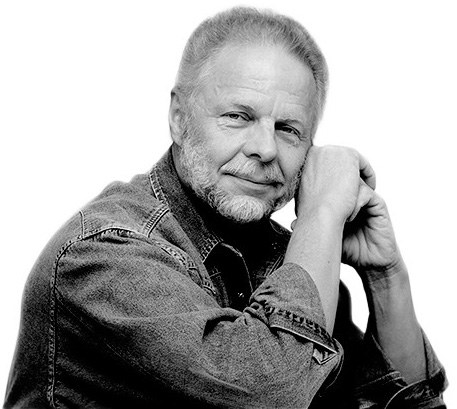 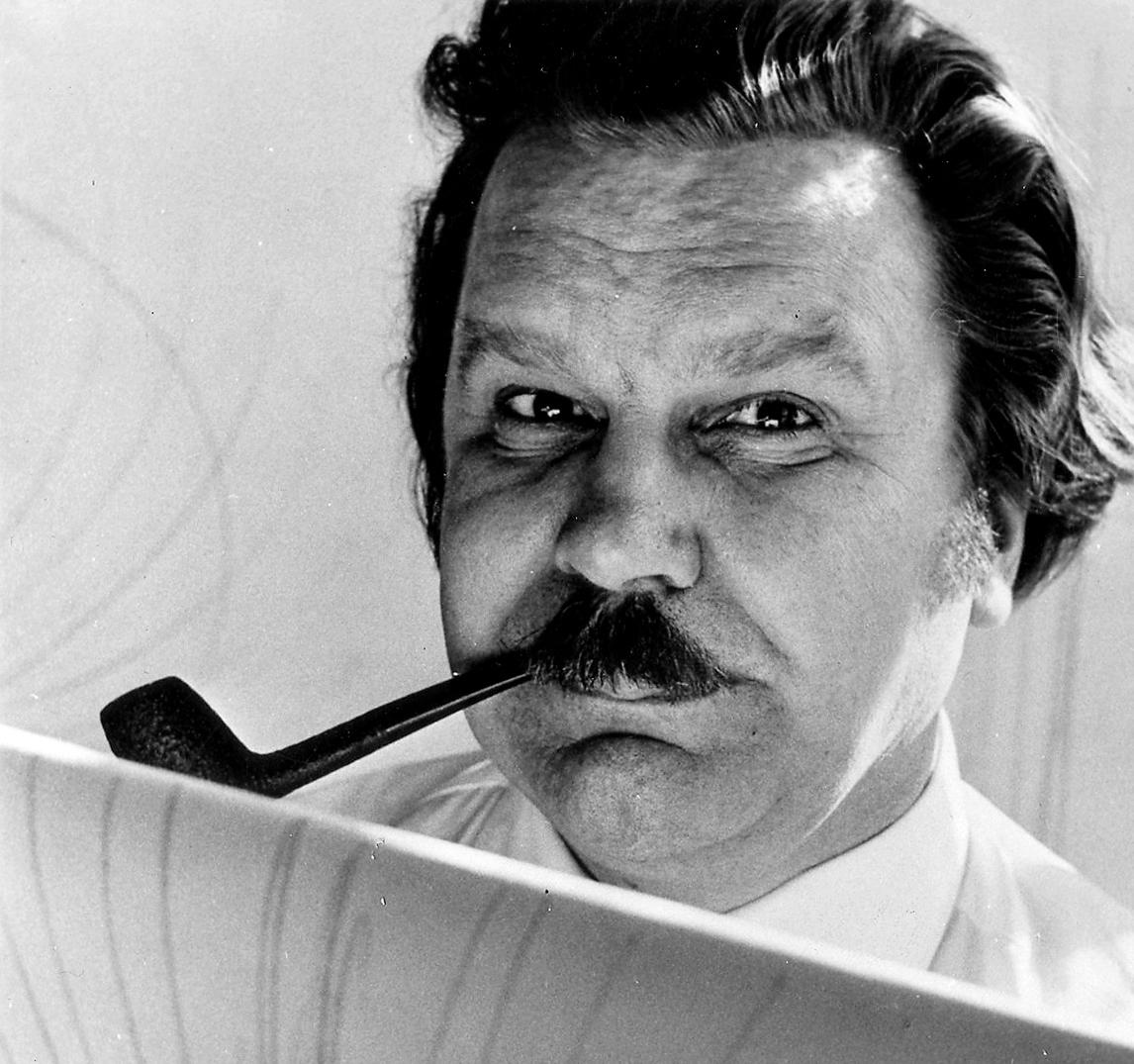 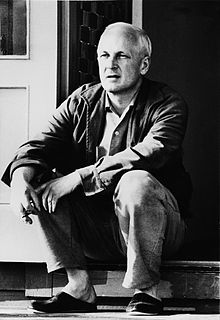 Tapio Wirkkala (1915-1985)
Oiva Toikka (1931-2019)
Alvar Aalto (1898-1976)
Timo Sarpaneva (1926-2006)
Kaj Franck (1911-1989)
Göran Hongell (1902-1973)
Gunnel Nyman (1909-1948)
Nanny Still McKinney (1926 – 2009)
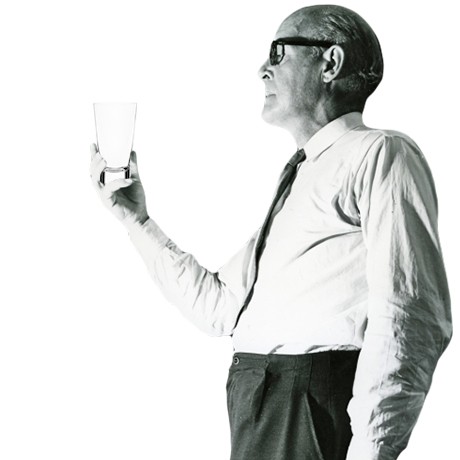 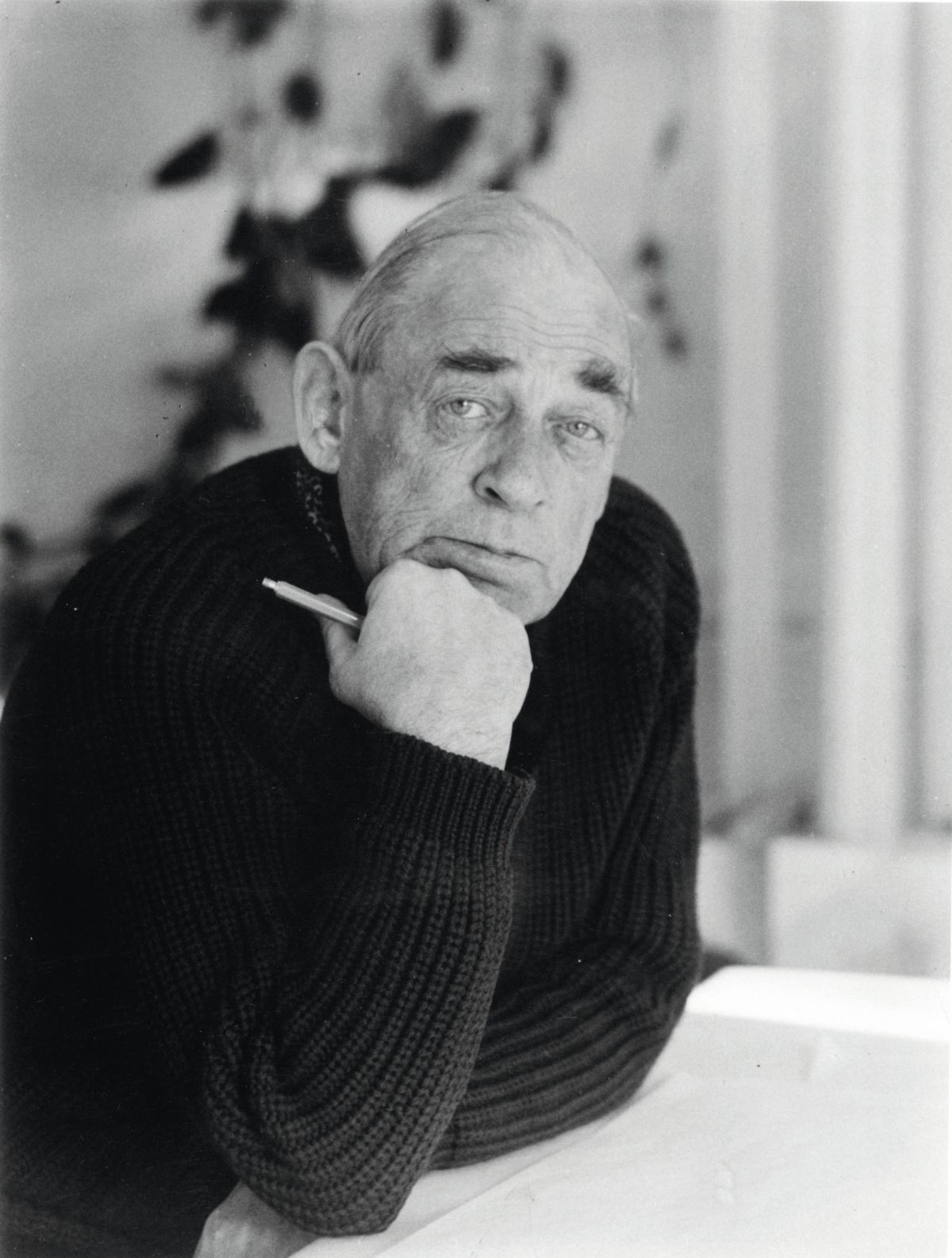 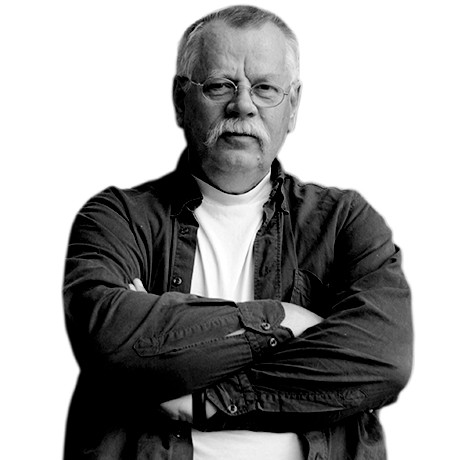 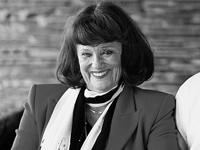 “A composer is nothing without an orchestra“   - Timo Sarpaneva

The designer is nothing unless he is able to communicate with the people who carry out the work. 
In the implementation of works, the work of professionals is important, 
it is pointless to compose a brilliant symphony if the orchestra is unskilled.


Graphic Designer
Industrial Designer – Glass, Textiles, Flatware
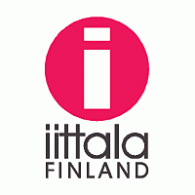 Jasper Morrison
Matti Klenell
Alfredo Häberli
Antonio Citterio
Magnus Pettersen
Santtu Mustonen